Why you need to have a NREN
Dirk Haex – Technical Director
23 September 2019
Setting the scene
Some history - Key milestones
When and how did it all start?
11322
days ago
Why you need to have a National Research and Education Network
22/09/2019
Belnet, part of Belgian Science Policy
Why you need to have a National Research and Education Network
22/09/2019
Belnet in the early days
In 1993:
3 employees
27 institutions 				
a network infrastructure (64 kbit/s)

Around the turn of the century (“Y2K”):
12 employees
95 institutions
Still a network infrastructure (622 Mbit/s (ATM))
Why you need to have a National Research and Education Network
22/09/2019
Belnet in the early days
EUROPANET
2 Mbps
Mol
Antwerpen
Gent
Hasselt
Kortrijk
Leuven
Brussels
Science
LLN
Liège
Mons
Namur
EBONE
Local loop 64 kbps
64 kbps
256 kbps
Arlon
Why you need to have a National Research and Education Network
22/09/2019
As from early 2000: start of a new era
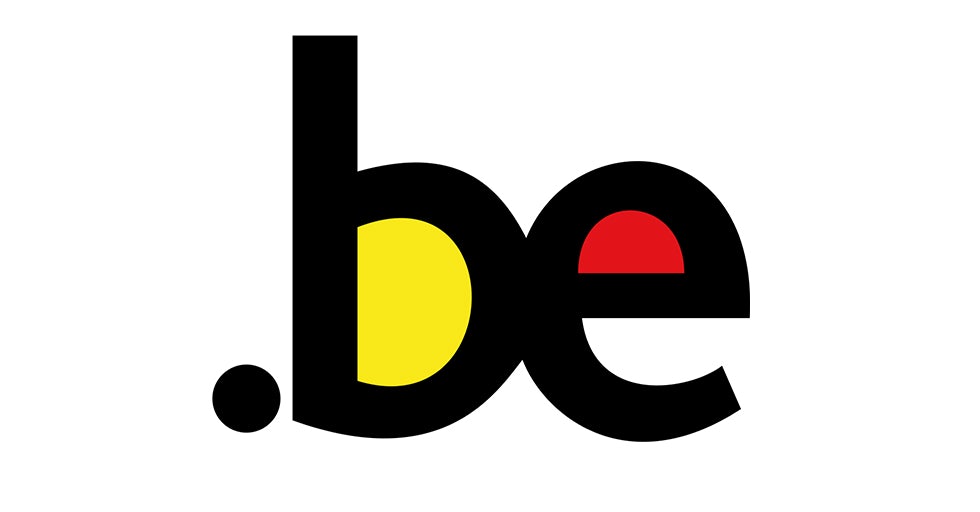 E-government infrastructure in Belgium
Why you need to have a National Research and Education Network
22/09/2019
As from early 2000: start of a new era
Infrastructure and connectivity is not enough: give us…
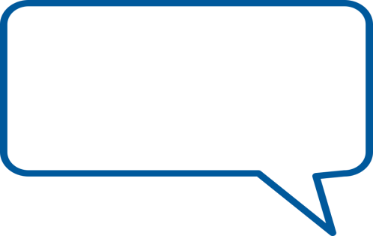 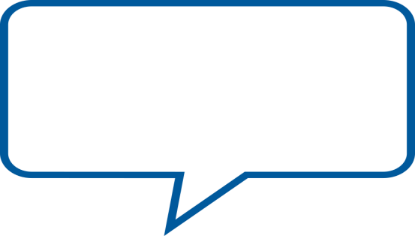 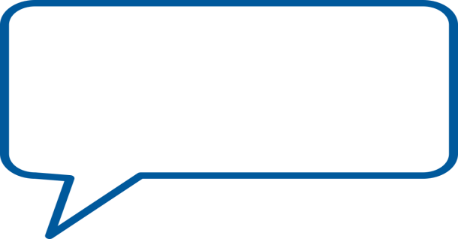 Added Value Services, 
stable and secure
Quality & Reliability
Support & Advice
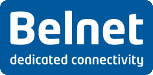 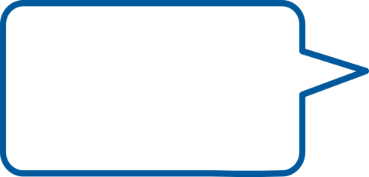 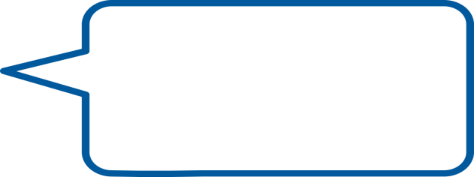 Customer oriented
approach
24 x 7
Why you need to have a National Research and Education Network
22/09/2019
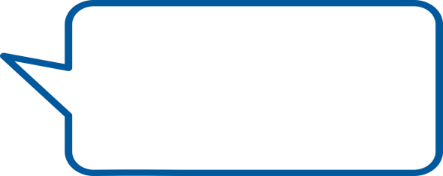 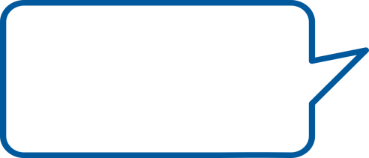 A neutral & stable
Service provider
Trusted Partner
The role of Belnet today
26 years later…
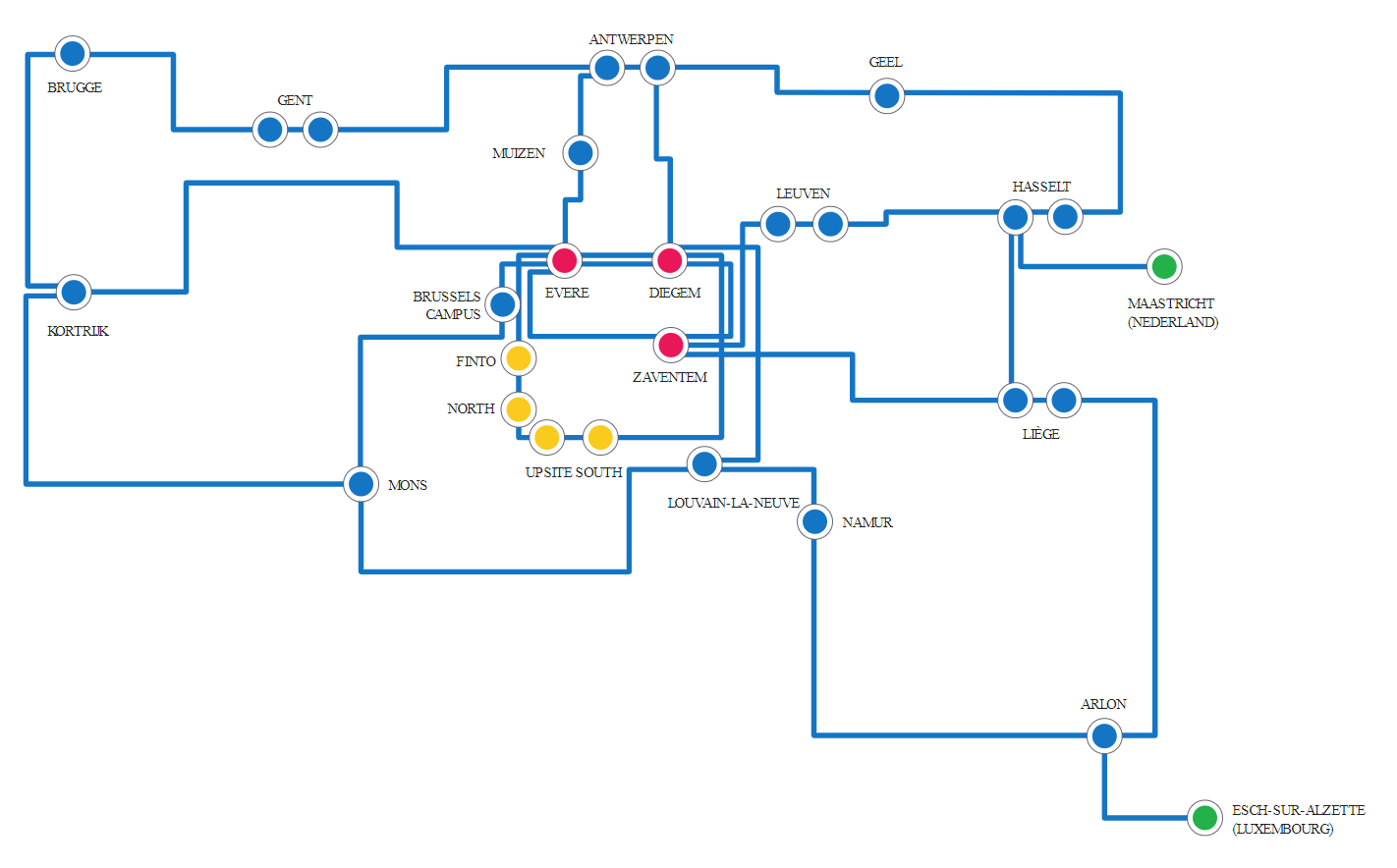 Why you need to have a National Research and Education Network
22/09/2019
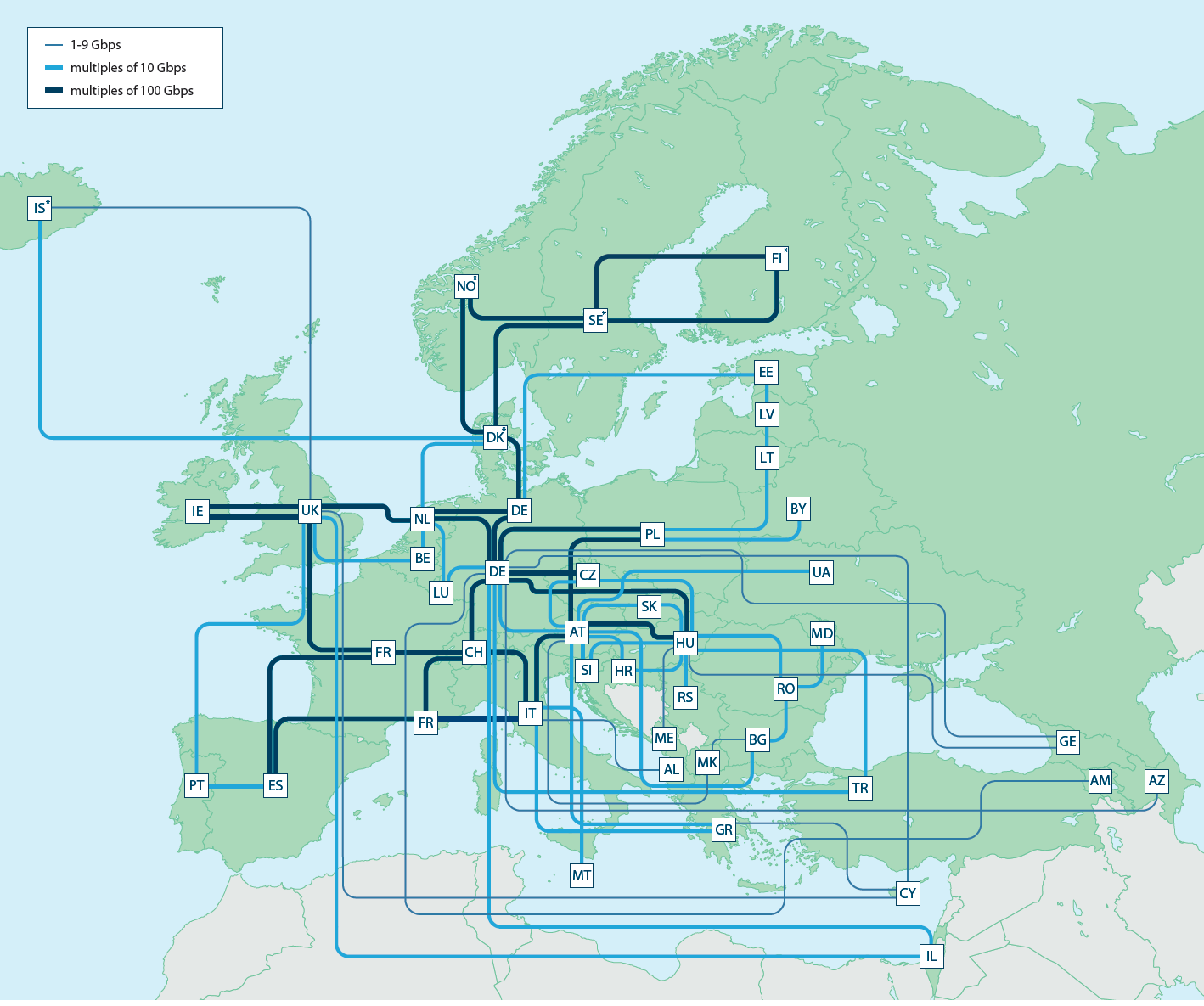 Why you need to have a National Research and Education Network
22/09/2019
“NRENs consolidate the power of networking, both from the technical and community perspectives”
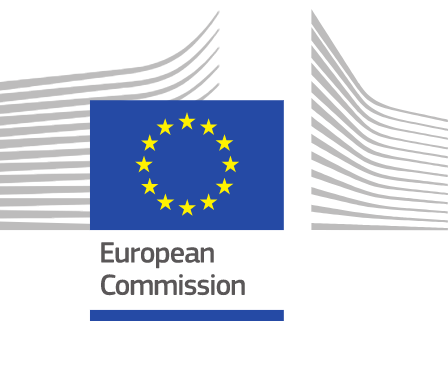 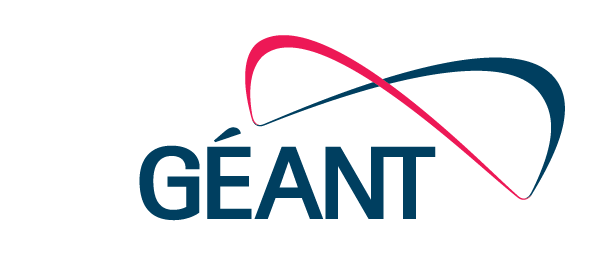 Why you need to have a National Research and Education Network
International collaboration
REFEDS
SIG-ISM
CLAW
TF-CSIRT
TF-RED
SIG-CISS
SIG-NOC
SIG-Multimedia
SIG-MARCOMS
SIG-MSP
Why you need to have a National Research and Education Network
22/09/2019
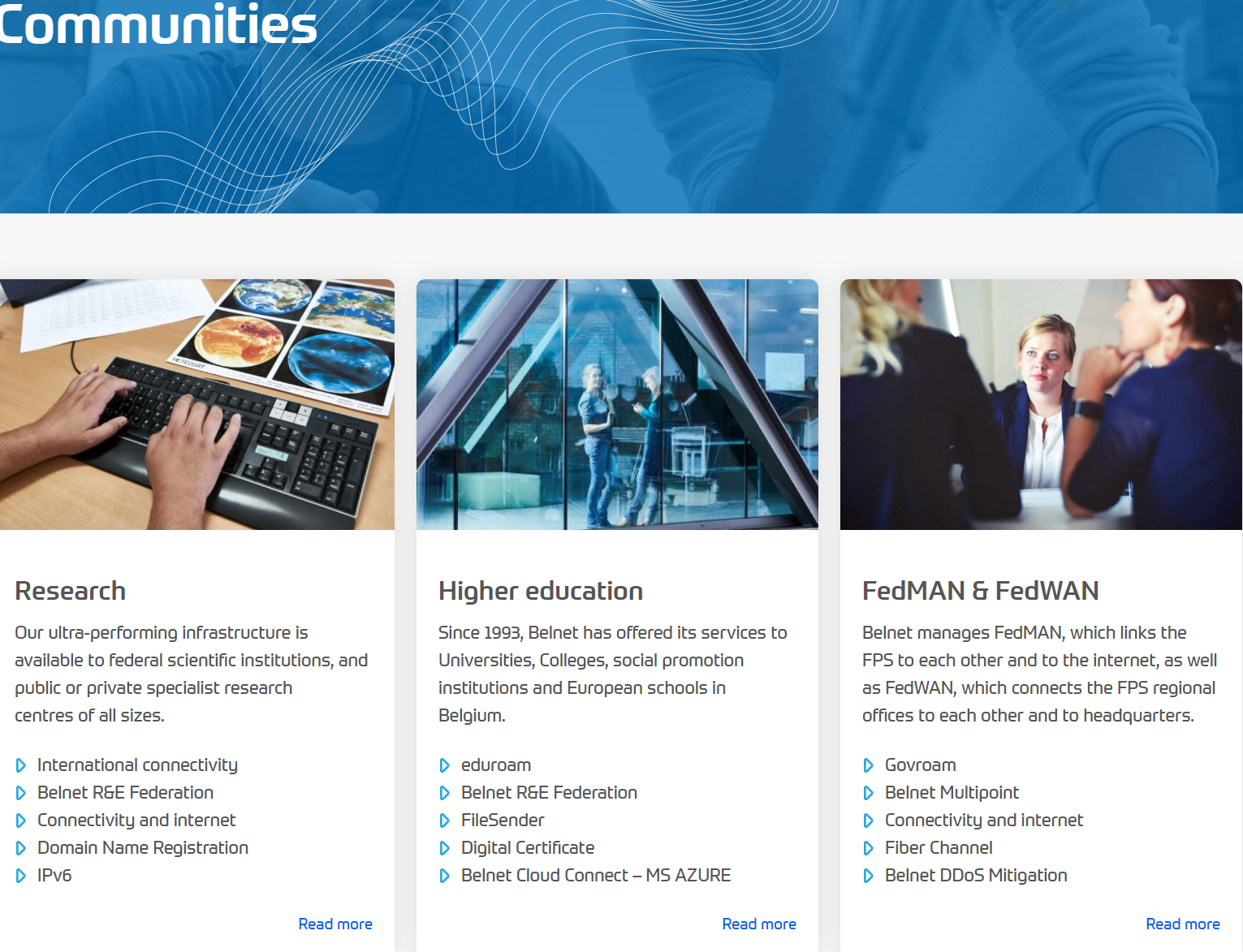 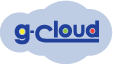 Why you need to have a National Research and Education Network
22/09/2019
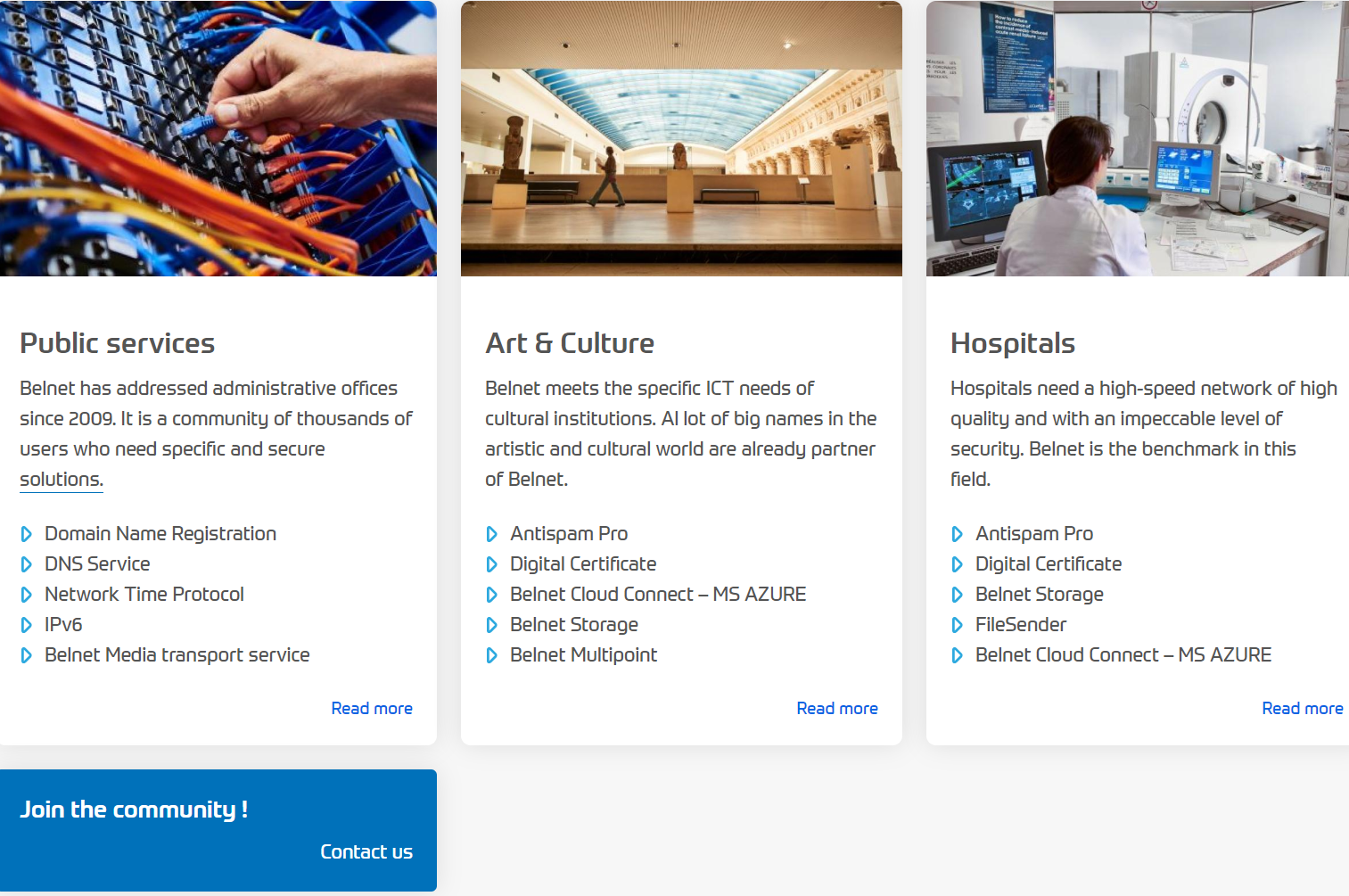 Why you need to have a National Research and Education Network
22/09/2019
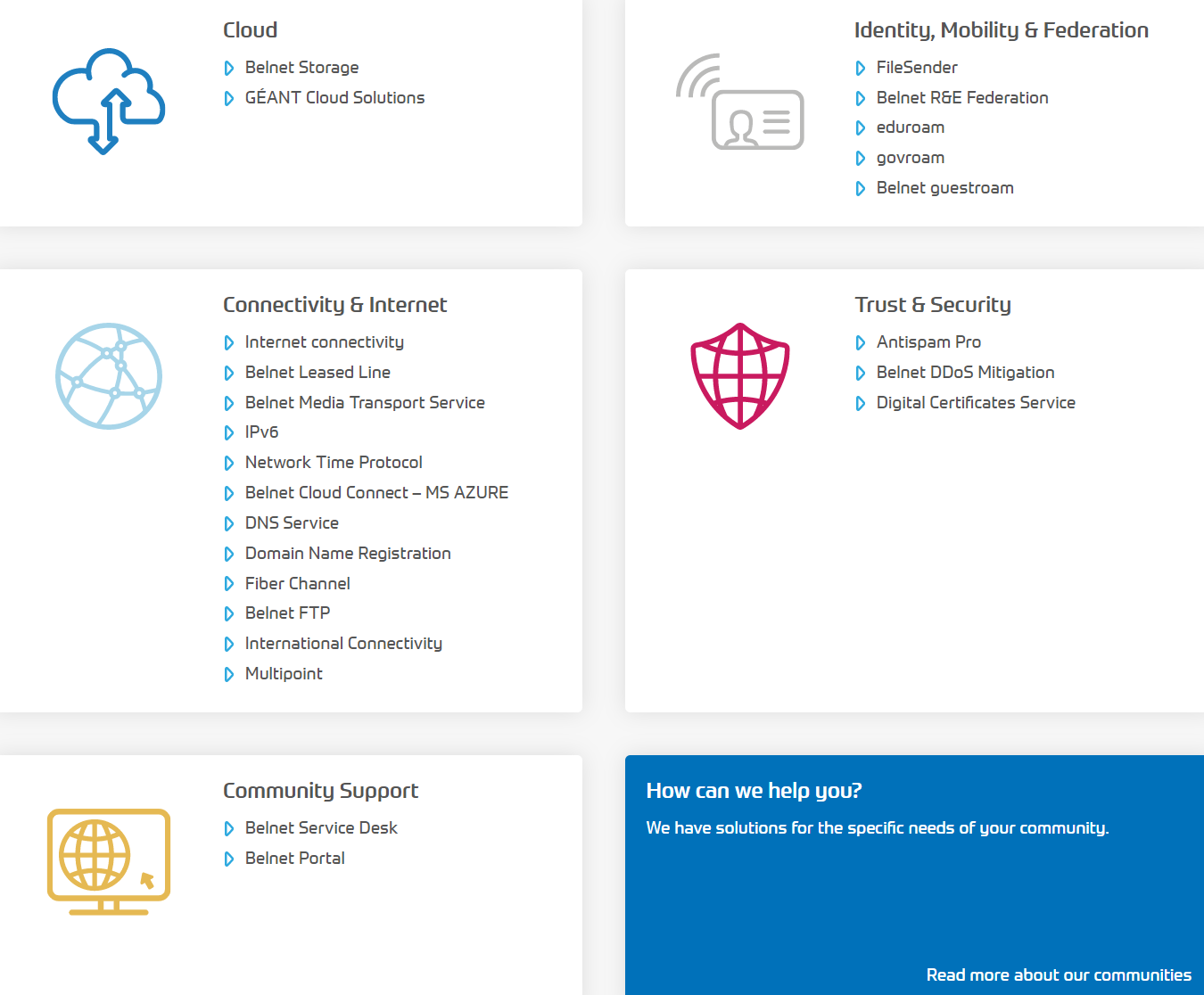 Why you need to have a National Research and Education Network
22/09/2019
Why you need to have a National Research and Education Network
22/09/2019
The future role of Belnet
Our strategic objectives
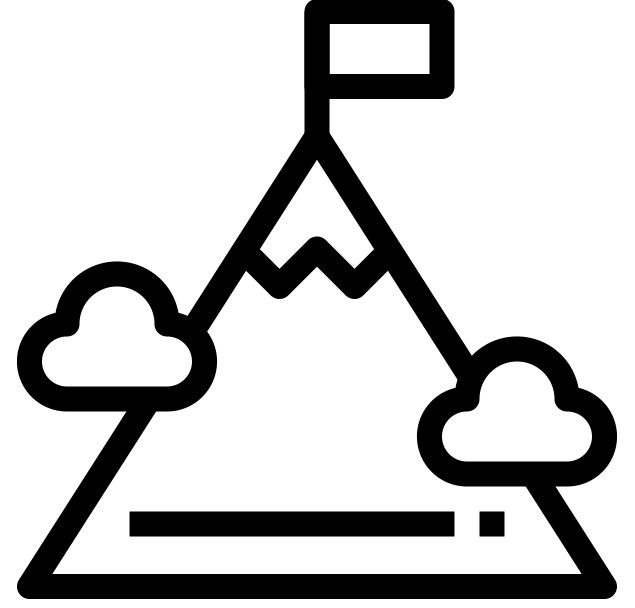 Operational Excellence
Dedicated Services
Information Security
Performing Organisation
Why you need to have a National Research and Education Network
22/09/2019
European Open Science Cloud (EOSC)
Belnets commitment as from 2020
Focus on operational side, not on Open Data/Open Science Policy
Foster uptake of EOSC as NREN
Promote, inform and guide users & data & service providers		
Support and co-develop added-value applications and services
To help users to interact and collaborate over the (inter)national research network(s)

In close collaboration with our partners, amongst others:
Geant and the Belgian Federal Science Policy Office
Regional governments & research partners
Why you need to have a National Research and Education Network
22/09/2019
European Open Science Cloud (EOSC)
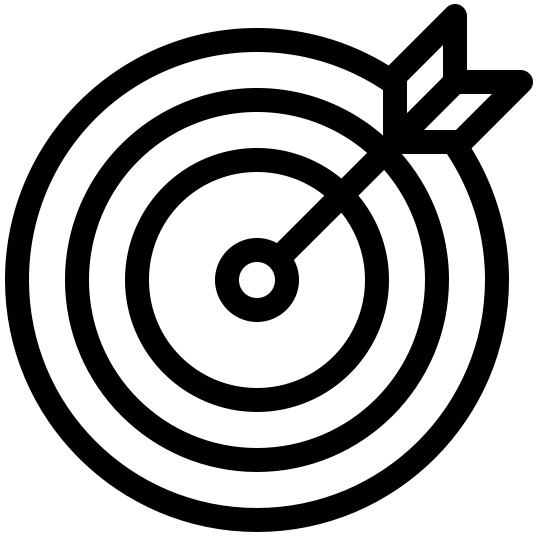 Ultimate goal:

NREN as national hub and access point for EOSC infrastructures, applications & services
Why you need to have a National Research and Education Network
22/09/2019
Conclusions
Belnet as an NREN:

Key e-infrastructure for Research, Education and innovation

Part of the Geant ecosystem, strong focus on collaboration 

Focus on specific needs from the R&E community

Key e-infrastructure for the digital government in Belgium
Why you need to have a National Research and Education Network
22/09/2019
References
https://www.belnet.be

https://www.belspo.be

Digital Government in Belgium
https://joinup.ec.europa.eu/collection/nifo-national-interoperability-framework-observatory/digital-government-factsheets-2018

https://gcloud.belgium.be
Why you need to have a National Research and Education Network
22/09/2019
Thank you
for your attention